ghlk; - 3


,yq;ifapd; Njrpa kWkyu;r;rp
1948 Mk; Mz;bd; Nghuhl;lk; Kbtile;j gpd;du; ,yq;if gpupj;jhdpauplk; ,Ue;J Rje;jpuk; ngw eltbf;if Nkw;nfhz;l fhyg;gFjpia ,uz;L fl;lq;fshf gpupf;fyhk;.
fhyg; gFjp





   murpay; Nghuhl;lk;;               rkak; kw;Wk; Njrpa 
    epytpa fhyk;                  kWkyu;r;rpf; fhyk;
  1915 – 1948                      1850 – 1915
1818 ,y; fz;b ,uhr;rpak; gpupj;jhdpau; trkhdjd; gpd;du; cs;ehl;L ghuk;gupa rkaq;fs; ghupa rthy;fis vjpu;nfhz;ld. 19 Mk; E}w;whz;bd; gpd;diug; gFjpapy; ngsj;j> ,e;J> ,];yhkpa kf;fspilNa rkak; kw;Wk; Njrpa vOr;rp xd;W cUthfj; njhlq;fpaJ.
Njrpa kWkyu;r;rp
INuhg;gpaUk; xy;yhe;jUk; ,yq;ifapd; fiuNahug; gpuNjrq;fis Ml;rp nra;Ak; NghJ jkJ rkaj;ijAk; fyhrhuj;ijAk; gug;GtijNa Nehf;fkhff; nfhz;bUe;jdu;. 

Muk;g fhyk; Kjy; 1815 Mk; tiuAk; fz;b ,uhr;rpakhdJ Rje;jpukhd xU ,uhr;rpakhf fhzg;gl;lJ.
 
1815 ,w;Fg; gpd;du; gpupj;jhdpaupd; Ml;rpapd; fPo; Nkiyj;nja fyhrhuk; KO ,yq;ifapYk; gut Muk;gpj;jJ.
kp\dup mikg;Gf;fs;

gpupjhdpaupd; Ml;rpapd; fPo; fpwp];jt rkaj;ij gug;Gtjw;fhf tUif je;j FOtpdu; kp\dup FOtpdu; vdg;gl;ldu;. ,tu;fs; gy;NtW rq;fq;fspD}lhf jkJ rkaj;ij gug;gpdu;.
vOj;J Clfk;
gpupjhdpau; fpwp];jt rkaj;ij gug;Gtjw;fhf vOj;J}lfj;ijg; gad;gLj;jpdu;.
mtu;fs; vjpu; nfhz;l Kf;fpa gpur;rpid nkhopahFk;.
Njrpa nkhopapy; mwpitg; ngw kp\dupkhu; rpq;fsj;ijAk; jkpioAk; fw;Wf; nfhz;ldu;.
iggpis rpq;fsj;jpYk; jkpopYk; nkhop ngau;j;jdu;.
kp\dup ,af;fq;fshy; ntspaplg;gl;l Vida ntspaPLfs;
ngsj;j kWkyu;r;rp
 
gpupNtdhf;fs; mikf;fg;gl;lik.
mr;rfq;fs; epWtg;gl;lik.
gj;jpupiffs; kw;Wk; rQ;rpiffs; ntspaplg;gl;lik.
tpthjq;fs; Nkw;nfhs;sg;gl;lik.
ngsj;j ghlrhiyfs; epWtg;gl;lik.
gpupntdhf;fs;
ngsj;j rka kWkyu;r;rpf;F Nritahw;wpa 
VidNahu;
mr;rfq;fs; epWTjy;
ngsj;ju;fSf;nfd Kjypy;  mr;rfj;ij mikg;gjw;F Kd;Ndhbahf 
  jpfo;e;jtu; Gyj;fk  ju;kyq;fhu = Rkz jp];] Njuu; Mthu;.
 
 ,yq;if tho; nry;te;ju;fsJk; rPa ehl;L mur cjtpAk; ngw;W 1862 ,y;  
  fhypapy; yq;Nfhgfhu mr;rfj;ij epWtpdhu;.
mjd;gpd; ehl;by; gy mr;rfq;fs; cUthfpd (fltjpf mr;rfk;> Rju;\z mr;rfk;> rurtp re;ju] mr;rfk;)
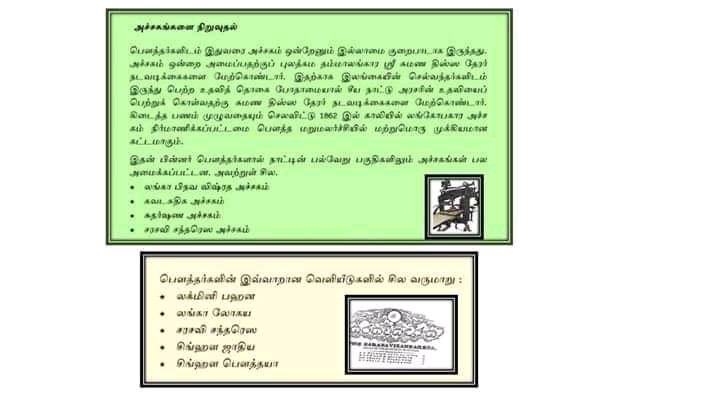 ngsj;j kWkyu;r;rpf;fhf 
mr;rplg;gl;l gj;jpupiffs;
yf;kpdp g`d   – 1862
yq;fh Nyhfa   – `pf;fLit =  Rkq;fy Njuu;
rurtp re;ju]   – 1880  n`d;wp ];By; xy;nfhl;
rpq;fs [hjpa    – 902 gpajh] rpupNrd
rpq;fs ngsj;jah – mefhupf ju;kghy
Ik;ngUk; tpthjq;fs; eilngw;w ,lq;fs;
gj;Njfk   - 1865
tuhnfhl  - 1865 
cjd;tpl  - 1866
fk;gis   - 1871
    ghze;Jiw  - 1873
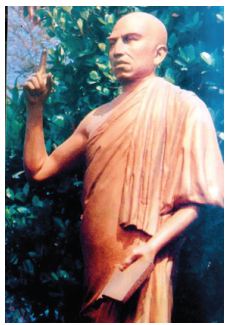 ,t;tpthjj; njhlu;fspy; ghze;Jiw tpthjj;jpw;F ru;tNjr gpurpj;jk; fpilj;jJ. 
ngsj;jj;jpd; rhu;gpy; Fzhee;j Njuu; jiyik jhq;fpdhu;.
tpthj tpguq;fs; mlq;fpa E}iy thrpj;jjd; %yk; ngsj;j rkak; njhlu;ghd tpsf;fj;ijg; ngw;W n`d;wp ];By; xy;nfhl; mtu;fs; ,yq;iff;F te;jhu;.
ngsj;j ghlrhiyfis mikj;jy;
n`d;wp ];By; xy;nfhl;
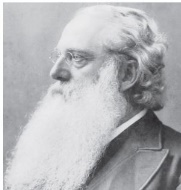 mnkupf;fuhd ,tu; tp[ahde;j gpuptpdhTf;Fr; nrd;W ngsj;j kjj;ij jOtpdhu;. 
ngsj;j kjk; gw;wpa mwpitAk; fy;tpiaAk; tsu;f;f QhapW ju;k ghlrhiyfis epWtpdhu;.
1880 ,y; nfhOk;gpy; ngsj;j gpuk;k Qhd rq;fj;ij Muk;gpj;jhu;.
rurtp re;ju] vDk; gj;jpupifapid Muk;gpj;J ngsj;ju;fis xd;WgLj;jpdhu;. 
nfhOk;G Mde;jh fy;Y}up> fz;b ju;kuh[ fy;Y}up> fhyp k`pe;j fy;Y}up> khj;jis tp[a fy;Y}up> ngz;fSf;fhd nfhOk;G tprhfh fy;Y}up> fk;gis [pduh[ tpj;jpahyak;> ehtyg;gpba mDUj;j tpj;jpahyak;> kpArpah];> rq;fkpj;j Nghd;wd.
ngsj;j fjNdhga fjdha vDk; ngaupy; tpdhtpil tbtpyhd Gj;jfj;ij vOjp ngsj;j khztu;fspd; rka mwptpd; tpUj;jpf;fhf cjtpdhu;.
Njrg;gw;iw tsu;f;Fk; ,af;fk;
mefhupf ju;kghy
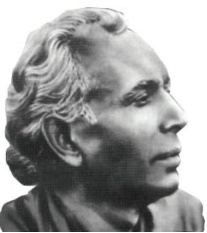 ,tuJ ,aw; ngau; njhz;Nltpl; N`th tpjhuz. 
20 tJ tajpy; ngsj;j rhrdj;Jf;F jd;id mu;g;gzpj;J mehfhupf vd miof;fg;gl;lhu;.
k`h Nghjp rq;fj;ij Muk;gpj;jhu;.
Gj;jfahit kPl;gjw;fhf jkJ tho;ehs; KOtijAk; mu;g;gzpg;Ngd; vdf; $wpaJld; ghJfhg;gjw;Fk; Kd;te;jhu;.
k`hNghjp mr;rfj;jpd; fpisfis fy;fj;jh> rhuzhj;> by;yp> Gj;jfah> gk;gha;> nrd;id nghd;w ,lq;fspy; epWtpdhu;.
k`hNghjp rq;fk; %yk; j gpupb]; vDk; Mq;fpy rQ;rpifiaAk; k`hNghjp rQ;rpifiaAk; ntspapl;L ngsj;j rka tsu;r;rpf;F cjtpdhu;.
xy;nfhl; mtu;fspd; nkhop ngau;g;ghsuhf flikahw;wpdhu;.
rpwp Njt kpj;j vDk; ngaupy; JwT G+z;lhu;.
1933 Mk; Mz;L Vg;uy; khjk; ,e;jpahtpYs;s thudhrp efupy; cs;s rhudhj;jpy; capu; ePj;jhu;
kJ xopg;G ,af;fk;
gpupjhdpa Ml;rpapd; fPo; ehl;bd; kJ ghtid mjpfupj;Jr; nrd;wikahy; r%fj;jpd; gy;NtW gpur;rpidfs; Vw;gl;ld.

mefhupf ju;kghy> gpajh] rpupNrd> N[hd; j rpy;th Nghd;Nwhu;  mwpT+l;Lk; epfo;Tfis elhj;jpdu;.

N[hd; j rpy;th Clfq;fspd; %yKk; ju;k ghy gfpuq;f nrhw;nghopT> gj;jpupiffspd; %yKk; gpajh] rpupNrd ehty;fspd; gy;NtW fjhghj;jpuq;fisf; nfhz;Lk; N[hd; j rpy;th ehlfq;fspd; %yKk; kJtpdhy; Vw;gLk; tpisTfis fhz;gpj;jhu;.
,e;J rka kWkyu;r;rp
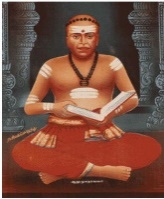 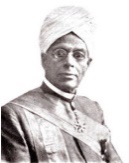 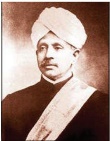 ,];yhkpa kWkyu;r;rp
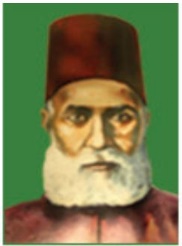 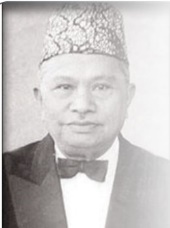 tpdhf;fs;
1. Njrpa kWkyu;r;rp ,af;fk; vd;why; vd;d?
2. ,yq;ifapy; fhzg;gl;l kp\dup ,af;fq;fisf; Fwpg;gpLf.
3. Nru;r; kp\dupapdu; vg;gFjpapy; jdJ nraw;ghl;bid Nkw;nfhz;ldu;?
4. kp\dup ,af;fj;jpdhy; mr;rplg;gl;L ntspapl;l ntspaPLfspd; ngau;fisAk; mjd; jhgdj;ijAk; Fwpg;gpLf.
5. ngsj;j rka kWkyu;r;rp vd;why; vd;d?
6. `pf;fLt = Rkq;fy Njuuhy; Njhw;Wtpf;fg;gl;l gpupntdh vJ?
7. ngsj;j rka kWkyu;r;rpapd; NghJ cUthf;fg;gl;l mr;rfq;fisf; Fwpg;gpLf.
8. gQ;rkfh tpthjq;fisAk; Fwpg;gpLf.
9. ghze;Jiw tpthjj;Jf;F jiyik jhq;fpatu; ahu;?
10. n`d;wp ];By; xy;Nfhl; vd;gtuhy; nfhOk;gpy; cUthf;fg;gl;l rq;fk; vJ?
11. ,yq;ifapy; gpupjhdpau; Ml;rpapd;NghJ kp\dupfs; mjpfk; Njhd;wpaJ ve;j Ms;gjp fhyj;jpy;?
12. mefhupf ju;kghyd; ngsj;j rkaj;jpw;F Mw;wpa gq;fspg;gpid RUf;fkhf Fwpg;gpLf.
13. kJ xopg;G ,af;fj;jpy; <Lgl;ltu;fis Fwpg;gpLf.
14. ,e;J rka kWkyu;r;rp ,af;fj;jpy; MWKf ehtyu; Mw;wpa gq;fspg;gpid RUf;fkhf Fwpg;gpLf.
15. ,];yhkpa rka kWkyu;r;rp ,af;fj;jpy; M.C.M. rpj;jpnyg;ig  Mw;wpa gq;fspg;gpid RUf;fkhf Fwpg;gpLf.
1). I. gpd;tUk; gpuNjrq;fspy; tpNrlkhf nra;ag;gl;l kp\dup ,af;fq;fis xOq;F
     Kiwapy; jUf.
      A. nfhOk;G B. aho;g;ghzk; C. tlf;F fpof;F D. fhyp>fw;gpl;l>kd;dhu;>fz;b
 
   II. ,yq;ifapy; ngsj;j rkaj;ij ghJfhg;gjw;F ngsj;j kWkyu;r;rp ,af;fq;fshy; epWtg;gl;l mr;rfq;fs; 
      ehd;fpid Fwpg;gpLf.
      III. ngsj;j rkaj;ij ghJfhg;gjw;F Nkw;nfhz;l eltbf;iffs; ,uz;bid Fwpg;gpl;L tpsf;Ff.
       IV. ngsj;j rkaj;ij kW kyu;r;rpf;fhf gq;fspg;Gr; nra;j ,e;ehl;Lj; jiytu;fs; %tiuf; Fwpg;gpl;L 
      xUtiug; gw;wp rpW Fwpg;g vOJf.
2). I. kJ xopg;G ,af;fj;jpd; jiytufSs; %tiuf; Fwpg;gpl;L tpsf;Ff.
   II. gpd;tUk; epfo;TfNshL njhlu;Gila rkaj; jiytu;fis Fwpg;gpLf.
  A. cjaghD gj;jpupif Muk;gj;jtu;.
  B. 1919 Njrpa rq;fj;jpd; KjyhtJ jiytu;.
  C. 1883 ,y; vfpg;J ehl;by; ,Ue;J ehL flj;jg;gl;l ,];yhkpa mwpQu;
  D. ,yq;ifapd; KjyhtJ mikr;ruitapy; ,lk;ngw;w K];ypk; mwpQu;.
  III. ,];yhkpa rka kWkyu;r;rpf;fhfg; gzpahw;wpa M.C.M. rpj;jpnyg;igapd; 
     gzpfs; ,uz;bid Fwpg;gpl;L tpsf;Ff.
     IV. ,];yhkpa MWKf ehtyu; ,e;J rka kWkyu;r;rpf;fhfTk; fy;tp 
     kWkyu;r;rpf;fhfTk; Nkw;nfhz;l gzpfs; %d;wpid Fwpg;gpl;L tpsf;Ff.